Reinforcement LearningQuiz
True or False?
Training
1. Training is done by demonstrating correct behaviour until the AI is able to replicate it reliably.
Training
2. Training is done by rewarding the AI for successful actions or by penalizing the AI for unsuccessful actions.
Training
3. At the start of the training, the AI performs random actions.
Terms
4. An Agent is an already trained AI that helps during training by demonstrating correct behaviour.
Terms
5. The Environment is often simulated which enables the AI to play millions of games in a short amount of time.
Terms
6. A Reward is given by providing more energy to the Computer running the AI.
Applications
7. Text and Speech recognition systems are trained using Reinforcement Learning.
Applications
8. There already are AIs that are trained by playing millions of games against themselves, that can win against the best human players.
Applications
9. Reinforcement Learning can help adapt programs to the specific needs or preferences of a user.
Possibilities & Limitations
10. Given enough time, an AI using Reinforcement Learning will always find the perfect solution.
Results
Training
1. Training is done by demonstrating correct behaviour until the AI is able to replicate it reliably.
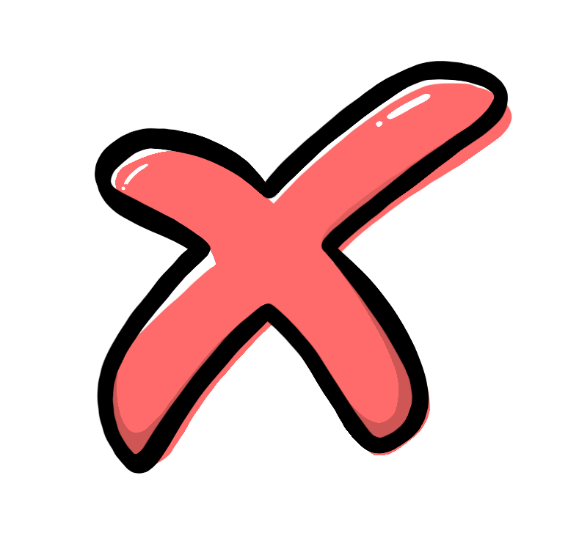 Training
2. Training is done by rewarding the AI for successful actions or by penalizing the AI for unsuccessful actions.
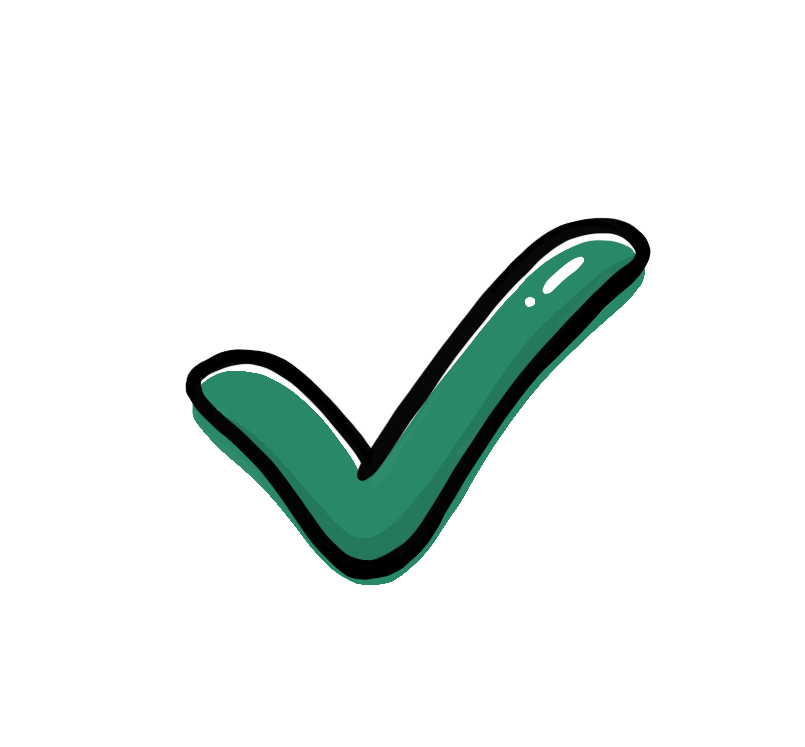 Training
3. At the start of the training, the AI performs random actions.
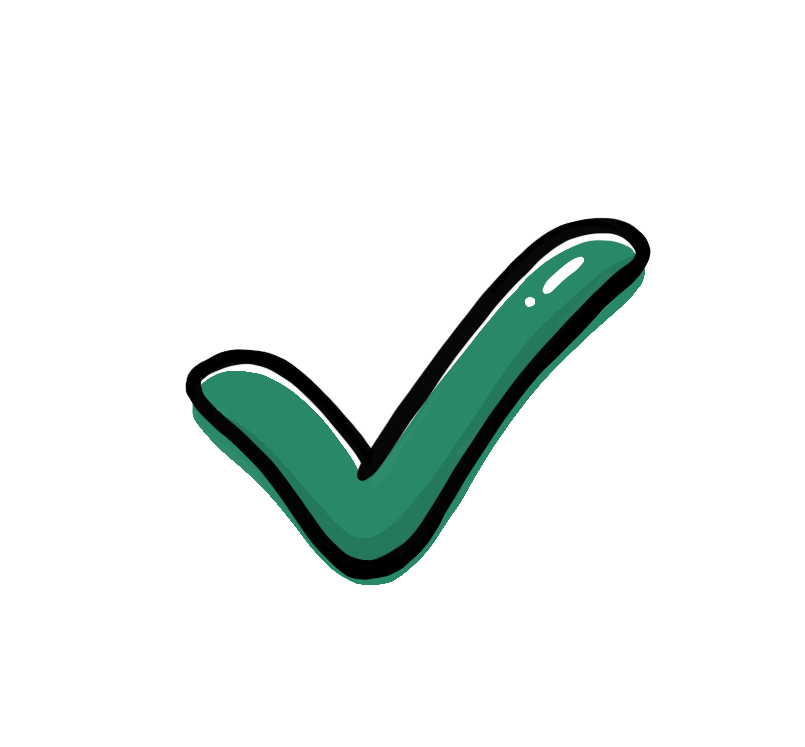 Terms
4. An Agent is an already trained AI that helps during training by demonstrating correct behaviour.
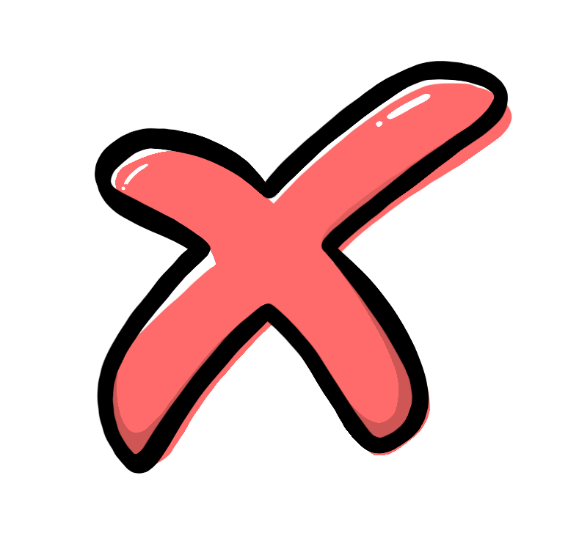 Terms
5. The Environment is often simulated which enables the AI to play millions of games in a short amount of time.
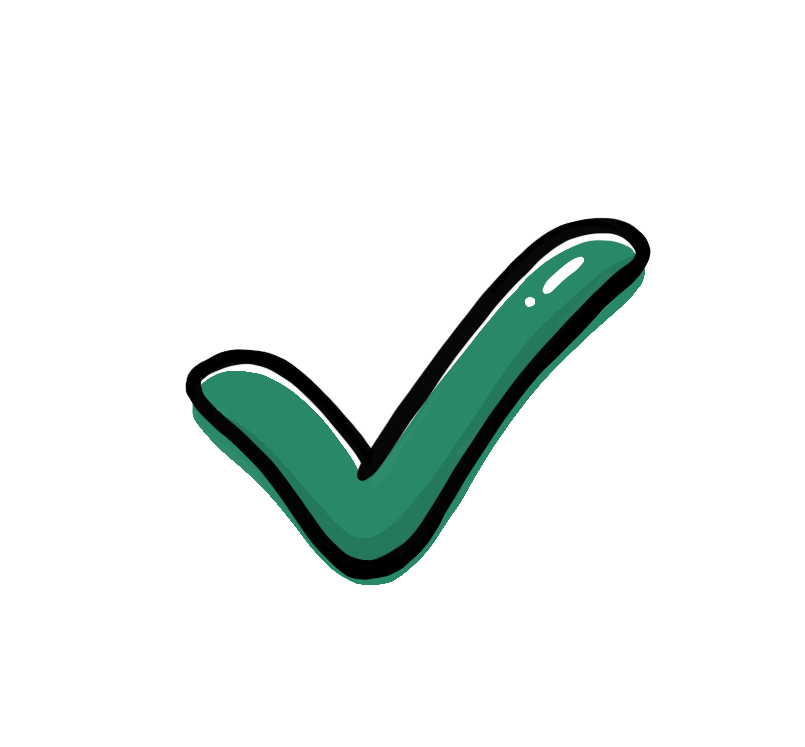 Terms
6. A Reward is given by providing more energy to the Computer running the AI.
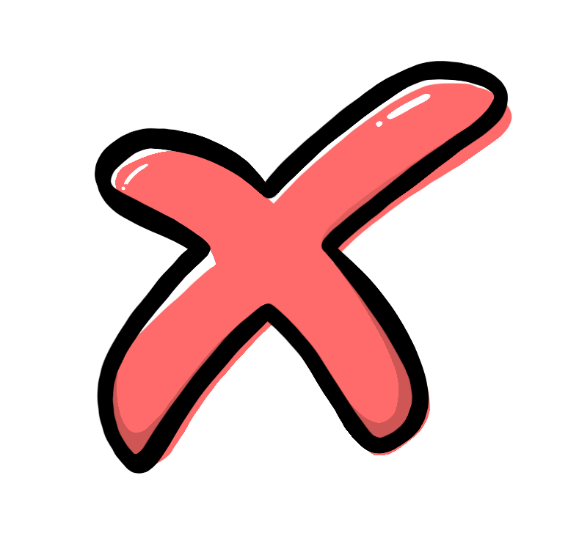 Applications
7. Text and Speech recognition systems are trained using Reinforcement Learning.
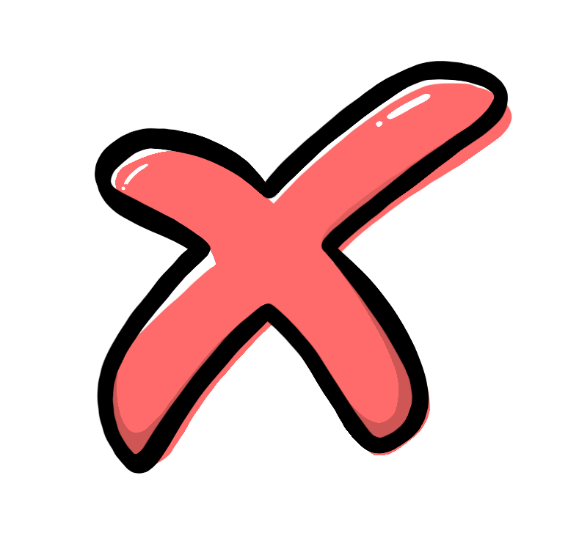 Applications
8. There already are AIs that are trained by playing millions of games against themselves, that can win against the best human players.
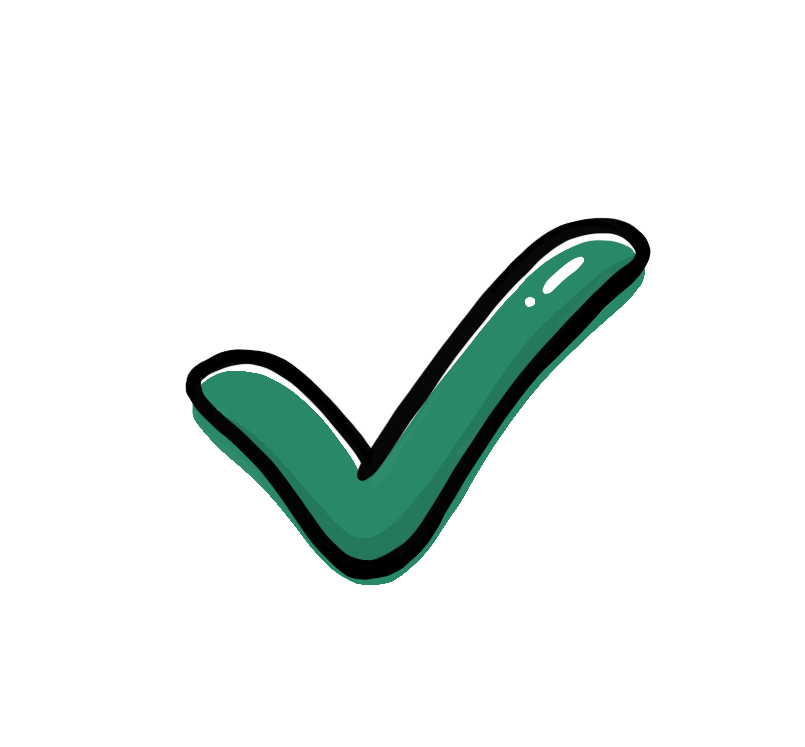 Applications
9. Reinforcement Learning can help adapt programs to the specific needs or preferences of a user.
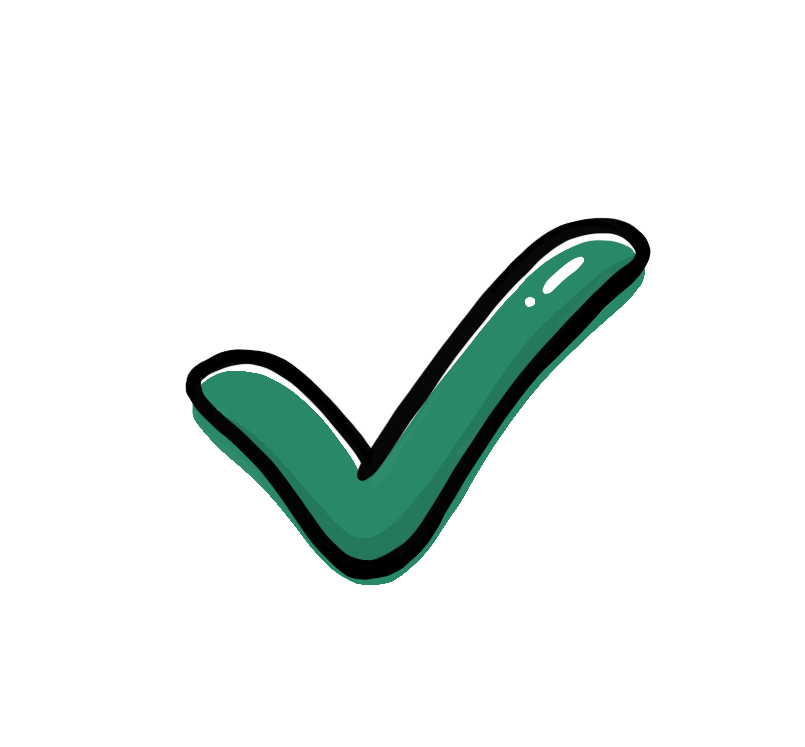 Possibilities & Limitations
10. Given enough time, an AI using Reinforcement Learning will always find the perfect solution.
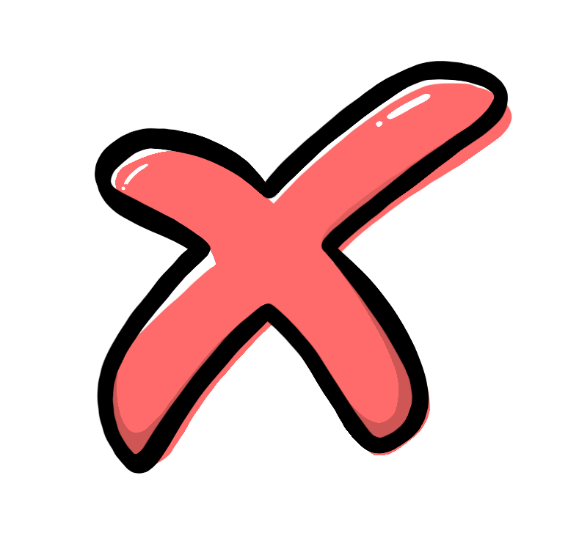 Final Score
How many questions have you answered correctly?
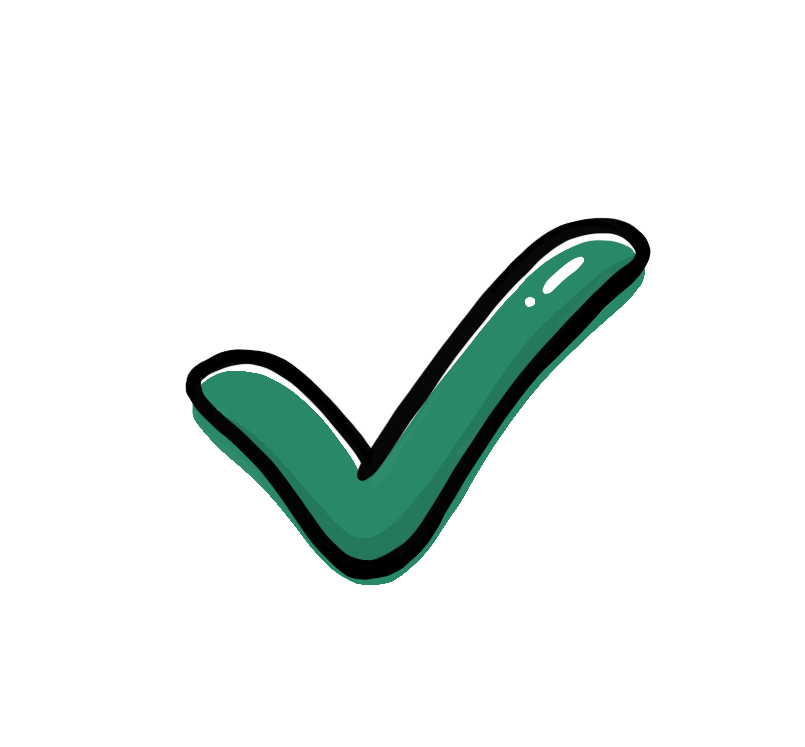 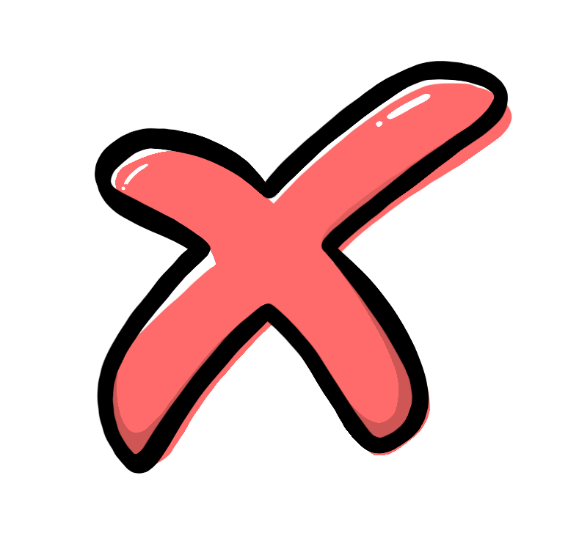 ? / 10